PROYECTO DE LEY ESTATAL DE EMPLEO

Gerardo Gutiérrez Ardoy
Director General del Servicio Público de Empleo Estatal


V CONGRESO EMPLEO
Donostia-San Sebastián 27 y 28 octubre 2022
Plan de Recuperación, Transformación y Resiliencia
Componente 23
Nuevas políticas públicas para un mercado de trabajo dinámico, resiliente e inclusivo
11 REFORMAS : 4 SEPE
1
Modificación Real Decreto Legislativo 3/2015  por el se aprueba texto refundido LEY DE EMPLEO
5
Modernización de políticas activas de empleo
2
Aprobación Estrategia Apoyo Activo al Empleo 21-24
3
Aprobación Real Decreto por el que se regulan los Programas comunes de activación para el empleo
4
Modernización Programa de Fomento del Empleo Agrario
5
Aprobación de la Garantía Juvenil Plus. Plan 2021-2027 de trabajo digno para las personas jóvenes
6
Reforma Ley por la que se regula el Sistema de Formación Profesional para el Empleo en el ámbito laboral
2
Reforma RDL 3/2015, de 23 de octubre, 
por el que se aprueba el texto refundido de la Ley de Empleo
Descripción de la reforma
Reformar la Ley de Empleo y en particular la regulación de las políticas de activas de empleo para adecuarla a los requerimientos de implementación del Plan Nacional de Políticas Activas de Empleo y de las distintas actuaciones previstas.
Objetivo
Reformar e impulsar las Políticas Activas de Empleo.    
Para potenciar los instrumentos de actuación y de coordinación del Sistema Nacional de Empleo (SNE).
Se centra en:
la revisión de la Estrategia Española de Activación para el Empleo y sus Ejes  y de  los Planes Anuales de Política de Empleo.
la reforma de las PAE; la revisión de la Gobernanza del Sistema, con el reforzamiento de la dimensión local de la política de empleo
la adecuación a los requerimientos de implementación de las distintas actuaciones previstas en el  Plan Nacional de Políticas Activas de Empleo.
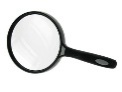 Colectivo objetivo
Personas trabajadoras desempleadas y ocupadas y las empresas, independientemente de su forma jurídica, usuarias de los servicios del Sistema Nacional de Empleo.
3
NUEVA PROPUESTA LEY DE EMPLEO
POLÍTICA DE EMPLEO
TÍTULO I
Agencia Española DE EMPLEO Y SERVICIOS DE EMPLEO
TÍTULO II
TÍTULO III
POLÍTICAS ACTIVAS DE EMPLEO
TÍTULO IV
SERVICIOS GARANTIZADOS, COMPROMISOS Y CARTERA DE SERVICIOS
TÍTULO V
FINANCIACIÓN
TÍTULO VI
EVALUACIÓN DE LA POLÍTICA DE EMPLEO
70 Artículos
9 Disposiciones Adicionales
4 Disposiciones Transitorias
1 Disposición Derogatoria
12 Disposiciones Finales
4
PROYECTO DE LEY DE EMPLEO: RESUMEN NOVEDADES
RESUMEN: PRINCIPALES NOVEDADES DEL PROYECTO DE LEY DE EMPLEO

La norma recoge, en los artículos 2 y 3, una serie de definiciones de términos utilizados en la misma, entre las que se encuentran las de acuerdo de actividad, colocación adecuada o búsqueda activa de empleo, entre otras. 

Se incorporan los principios rectores, regulados en el artículo 5 y entre los que se encuentran los de igualdad y no discriminación en el acceso y consolidación del empleo por motivo de raza, sexo, religión o convicciones, edad, discapacidad, opinión política, procedencia nacional u orientación sexual; de transparencia en el funcionamiento del mercado de trabajo, de eficacia y eficiencia en el diseño y ejecución de las políticas de empleo o de adecuación a las características del territorio.

Junto a los instrumentos de planificación y coordinación, se crea una nueva figura, las recomendaciones Específicas para el Fomento del Empleo Digno (artículo 9.3), con la finalidad de trazar líneas estratégicas de actuación concretas para corregir desviaciones en la consecución de los objetivos recogidos en la Estrategia y en el Plan Anual para el Fomento del Empleo Digno. 

Se amplía la regulación del Sistema Público Integrado de Información de los Servicios de Empleo (artículos 14 al 17): criterios orientadores, referencias al tratamiento de datos o a la toma de decisiones fundamentada en el análisis de datos y las evidencias estadísticas.

Se autoriza la creación de la Agencia Española de Empleo, sometida a función interventora, regulándose mediante Real Decreto las condiciones de la transformación del Servicio Público de Empleo Estatal en la misma (artículos 18 a 22 y disposición adicional primera) y se constituye la Oficina de Análisis de Empleo como área especializada (DA tercera). 

Se regulan expresamente las figuras de las entidades públicas (entidades locales) y privadas colaboradoras de la Agencia Española de Empleo y de los servicios públicos de empleo de las Comunidades Autónomas.
5
PROYECTO DE LEY DE EMPLEO: RESUMEN NOVEDADES
RESUMEN: PRINCIPALES NOVEDADES DEL PROYECTO DE LEY DE EMPLEO


Para el desarrollo de las políticas activas de empleo, se incorpora a la norma una nueva figura, los contratos-programa para la ejecución de políticas activas de empleo con otras entidades del sector público, singularmente con entidades locales y universidades públicas, así como con las cámaras de comercio, industria, servicios y, en su caso, navegación.

Se incorporan tres tasas para la medición de la mejora de la empleabilidad: tasas de empleabilidad, intermediación y cobertura. 

Se amplían los colectivos de atención prioritaria reconocidos en el actual TR de la Ley de Empleo: se incluyen personas con capacidad intelectual límite, personas con trastornos del espectro autista, personas LGTBI, en particular trans, personas mayores de 45 años, personas migrantes, personas beneficiarias y solicitantes protección internacional, mujeres víctimas de violencia de género, personas gitanas, o pertenecientes a otras minorías étnicas, personas trabajadoras provenientes de sectores en reestructuración, personas afectadas por drogodependencias y otras adicciones, entre otros colectivos de especial vulnerabilidad. En cualquier caso, se podrán incluir más colectivos en el marco del Sistema Nacional de Empleo, además de que los servicios públicos de empleo de las comunidades autónomas podrán identificar colectivos propios.

Las agencias de colocación que actúen con ánimo de lucro deberán, al margen de la actividad concertada públicamente, desarrollar al menos un 50 por ciento de su actividad con fondos propios.

Cuando ello sea necesario, los servicios públicos de empleo se coordinarán con los servicios sociales para dar una mejor atención a los colectivos de atención prioritaria mediante protocolos de coordinación aprobados para tal fin.

Se plasma al máximo nivel normativo un listado de 10 servicios garantizados para las personas demandantes de los servicios de empleo, en proceso de evaluación económica, y de 6 compromisos a asumir por estos. Asimismo, se incluye un listado de 6 servicios garantizados y de 3 compromisos a asumir por las personas, empresas y demás entidades empleadoras.
6
PROYECTO DE LEY DE EMPLEO: RESUMEN NOVEDADES
RESUMEN: PRINCIPALES NOVEDADES DEL PROYECTO DE LEY DE EMPLEO

En materia de financiación: 

Se reconoce la posibilidad de acordar criterios de distribución de carácter plurianual y la distribución de los fondos para ejercicios futuros, por Acuerdo de Consejo de Ministros, previo informe del Ministerio de Hacienda y Función Pública, siempre que no superen los límites y las anualidades fijadas en el artículo 47.2 de la Ley 47/2003, de 26 de noviembre (artículo 62.2). 

Se incorpora a la Ley de Empleo lo establecido en la Disposición adicional octava de la Ley 30/2015 por la que se regula el Sistema de Formación Profesional para el empleo en el ámbito laboral que, los remanentes de crédito destinados al sistema de formación profesional para el empleo en el ámbito laboral que pudieran producirse al final de cada ejercicio en la reserva de crédito del Servicio Público de Empleo Estatal (futura Agencia Española de Empleo) se incorporarán a los créditos correspondientes al siguiente ejercicio, conforme a lo que se disponga en la Ley de Presupuestos Generales del Estado para cada ejercicio (artículo 65.1). 

Se regula la devolución al Estado los remanentes de créditos no comprometidos por las CC.AA. hasta el 31 de marzo del ejercicio siguiente al que fueron asignados (artículo 65.2).

Se incorpora a la norma un título específico (el VI) de evaluación de la política de empleo, que se realizará de forma continuada, planificada, dirigida en el seno del Sistema Nacional de Empleo y realizada con carácter externo e independiente, desarrollándose de manera adicional al conjunto de evaluaciones internas que se realicen dentro del Sistema Nacional de Empleo.
7
TÍTULO I
La Política de Empleo
Disposiciones generales
OBJETO DE LA LEY 

Establecer el MARCO DE ORDENACIÓN de las políticas públicas de empleo y regular el conjunto de estructuras, recursos, servicios y programas que integran el SISTEMA NACIONAL DE EMPLEO.

Promover y desarrollar la planificación, coordinación y ejecución de la POLÍTICA DE EMPLEO y garantizar el ejercicio de los servicios garantizados y la oferta de una adecuada cartera de servicios a las personas o entidades demandantes de los servicios públicos de empleo, a fin de mejorar la empleabilidad e impulsar la cohesión social y territorial.
8
TÍTULO I
La Política de Empleo
Disposiciones generales
Definición de la política de empleo
Integran la política de empleo
las políticas activas de empleo (PAES)
 las políticas de protección frente al desempleo
el conjunto de decisiones, medidas, servicios y programas orientadas al
Conforman las PAES
n    pleno desarrollo del derecho al empleo digno, estable y de calidadn a la generación de trabajo decente yn a la consecución del pleno empleo
De conformidad con lo establecido en los artículos 35 y 40 CE y en el marco de la estrategia coordinada para el empleo en la UE.
Conforman las políticas de protección frente al desempleo
el conjunto de prestaciones, subsidios y rentas orientadas a la protección económica de las situaciones de desempleo, de conformidad con lo previsto en el artículo 41 CE.
9
TÍTULO I
La Política de Empleo
Disposiciones generales
OBJETIVOS DE LA POLÍTICA DE EMPLEO
Generación de mercados de trabajo inclusivos garanticen la efectiva igualdad de oportunidades y la no discriminación en el acceso al empleo
Impulso a la creación de empleos de calidad, estables y generadores de recursos económicos suficientes y justos
Mantenimiento del empleo y la progresión profesional de las personas ocupadas, mediante la mejora y la actualización de sus cualificaciones. 
Ampliación y Mejora de las cualificaciones, competencias, habilidades y empleabilidad de personas desempleadas y ocupadas. 
Atención especializada de colectivos prioritarios para las políticas de empleo y la eliminación de la discriminación por estereotipos.  
Adecuación, cuantitativa y cualitativa, de oferta y demanda de empleo
Dotación de un servicio integrado de información de los servicios de empleo
Promoción movilidad funcional y sectorial
Acompañamiento, personal e individualizado, durante los procesos de inserción en el mercado laboral y de transición entre formación y empleo o entre empleos. 
Garantía de la libre circulación de las personas trabajadoras, facilitando e impulsando su movilidad geográfica. 
Articulación con el fenómeno migratorio, incentivando siempre la integración social de la población inmigrante.
Fomento de iniciativas de emprendimiento y de economía social viables.
Anticipación a las necesidades de generación de empleo mediante la programación de actuaciones a medio y largo plazo.
La atención y asesoramiento a las personas, empresas y demás entidades empleadoras, así como la prospección de necesidades del tejido productivo.
10
TÍTULO I
La Política de Empleo
Disposiciones generales
PRINCIPIOS RECTORES DE LA POLÍTICA DE EMPLEO
 
Igualdad y no discriminación en el acceso y consolidación del empleo y desarrollo profesional por motivo de edad, sexo, discapacidad, salud, orientación sexual, identidad de género, expresión de género, características sexuales, nacionalidad, origen racial o étnico, religión o creencias, o cualquier otra condición o circunstancia personal o social favoreciendo de esta manera la cohesión social.

Transparencia en el funcionamiento del mercado de trabajo: deberán difundirse, a través del Sistema Público Integrado de Información de los Servicios de Empleo, las políticas de empleo diseñadas, en los diferentes niveles, por las Administraciones competentes en la materia, los servicios de empleo, básicos y complementarios, prestados, así como las ofertas y demandas de empleo gestionadas.

Colaboración institucional y coordinación entre la Agencia Española de Empleo, los Servicios Públicos de Empleo Autonómicos y las demás Administraciones Públicas con competencias en la materia

Adaptación, acompañamiento y activación, a fin de promover una atención personalizada adecuada a las necesidades
 
Eficiencia y eficiencia en el diseño y ejecución de las políticas de empleo, así como en la prestación de los servicios de empleo, básicos y complementarios, a las personas demandantes  personas, empresas u otras entidades empleadoras usuarias, a cuyos efectos se establecerán las correspondientes herramientas de seguimiento y control de calidad.

El principio de adecuación a las características del territorio.
11
TÍTULO I
La Política de Empleo
Disposiciones generales
PLANIFICACIÓN Y COORDINACIÓN DE LA POLÍTICA DE EMPLEO: 

La política de empleo se desarrollará, dentro de la planificación de la política económica, en el marco de la Estrategia Coordinada para el Empleo regulada por el Tratado de Funcionamiento de la Unión Europea. 

En el ámbito de competencia estatal corresponde al Gobierno, a través del Ministerio de Trabajo y Economía Social, en el marco de los acuerdos adoptados por la Conferencia Sectorial de Empleo y Asuntos Laborales, la coordinación de la política de empleo de la Agencia Española de Empleo y los servicios públicos de empleo de ámbito autonómico, teniendo en cuenta la Estrategia Europea de Empleo.

Igualmente, corresponde al Gobierno, a propuesta del Ministerio de Trabajo y Economía Social, y previo informe de este Ministerio a la Conferencia Sectorial de Empleo y Asuntos Laborales, la aprobación de los proyectos de normas con rango de ley y la elaboración y aprobación de las disposiciones reglamentarias en relación con la intermediación y colocación en el mercado de trabajo, fomento de empleo, protección por desempleo, formación profesional en el trabajo, así como el desarrollo de dicha ordenación; todo ello sin perjuicio de las competencias que, en materia de incentivos a la inclusión, migraciones y extranjería, corresponden a los Ministerios de Inclusión, Seguridad Social y Migraciones y del Interior, así como de las competencias que en materia de formación profesional correspondan al Ministerio de Educación y Formación Profesional. 

En cualquier caso, corresponde al Gobierno, a través del Ministerio de Trabajo y Economía Social, la gestión y control de las prestaciones por desempleo.
12
TÍTULO I
La Política de Empleo
Disposiciones generales
DIMENSIÓN AUTONÓMICA Y LOCAL DE LA POLÍTICA DE EMPLEO: 

 La política de empleo, en su diseño y modelo de gestión, deberá tener en cuenta su dimensión autonómica y local para ajustarla a las necesidades del territorio y de las personas y entidades usuarias de los servicios de empleo. 

En su ámbito territorial, corresponde a las comunidades autónomas, de conformidad con la Constitución y sus respectivos Estatutos de Autonomía, el desarrollo de la política de empleo, el fomento del empleo y la ejecución de la legislación laboral y de los programas y medidas que les hayan sido transferidos.

Corresponde a las corporaciones locales, en el marco de sus competencias, la colaboración y cooperación con las demás administraciones para el logro de los objetivos de la política de empleo, siendo de especial relevancia el desarrollo de la dimensión local de la política de empleo.

Los servicios públicos de empleo de las comunidades autónomas podrán establecer los mecanismos de colaboración oportunos con las entidades locales.
Las entidades locales podrán participar en el proceso de concertación territorial de las políticas activas de empleo, mediante su representación y participación en los órganos de participación institucional de ámbito autonómico que cada CA decida en el ámbito de sus competencias. 
Los servicios públicos de empleo de las comunidades autónomas serán los responsables de trasladar al marco del Sistema Nacional de Empleo la dimensión territorial de las políticas activas de empleo y de determinar la representación de las entidades locales en los órganos de participación institucional de ámbito autonómico.
13
Capítulo II
Gobernanza
Sistema Nacional de Empleo
Conferencia Sectorial de Empleo y Asuntos Laborales
Consejo General del Sistema Nacional de Empleo
14
Capítulo III
Instrumentos de planificación y coordinación de la Política de Empleo
NOVEDAD
RECOMENDACIONES ESPECÍFICAS PARA EL FOMENTO DEL EMPLEO
LA ESTRATEGIA ESPAÑOLA DE APOYO ACTIVO AL EMPLEO
LEY DE EMPLEO
TEXTO REFUNDIDO DE LA LEY DE EMPLEO
SISTEMA PÚBLICO INTEGRADO DE INFORMACIÓN DE LOS SERVICIOS DE EMPLEO
PLAN ANUAL PARA EL FOMENTO DEL EMPLEO DIGNO
15
Título II
Agencia Española de Empleo y Servicios de Empleo
ENTIDADES PÚBLICAS COLABORADORAS DE LOS SERVICIOS PÚBLICOS DE EMPLEO

Dentro del marco competencial existente, las entidades locales colaborarán con la Agencia Española de Empleo y los servicios públicos de empleo autonómicos, para coadyuvar al cumplimiento de los objetivos del artículo 4.

Asimismo, para el cumplimiento de los citados objetivos, la Agencia Española de Empleo y los servicios públicos de empleo de las comunidades autónomas podrán determinar la colaboración con otras entidades públicas.

Todas las entidades privadas que intervengan en el campo de las políticas activas de empleo deberán colaborar y coordinarse con los organismos públicos en los niveles territoriales y competenciales que sean pertinentes.
16
Título II
Agencia Española de Empleo y Servicios de Empleo
LAS ENTIDADES PRIVADAS COLABORADORAS DE LOS SERVICIOS PÚBLICOS DE EMPLEO.

Deberán colaborar y coordinarse con los organismos públicos en los niveles territoriales y competenciales que sean pertinentes. 

Deberán actuar con total transparencia e informar del desarrollo de su actividad a los organismos autonómicos de empleo.

La Agencia Española de Empleo, los servicios de empleo de las comunidades autónomas podrán suscribir con entidades privadas, ya actúen éstas individual o mancomunadamente, acuerdos marco de vigencia máxima cuatrienal, en los términos de los artículos 219 y siguientes de la Ley 9/2017, de 8 noviembre, a los que habrán de ajustarse los contratos basados de servicios.
17
Título III 
Políticas Activas de Empleo
CAPÍTULO II: EMPLEABILIDAD (arts. 34-39)
Concepto Empleabilidad: 
Conjunto de competencias y cualificaciones transferibles que refuerzan la capacidad de las personas para aprovechar las oportunidades de educación y formación que se les presenten con miras a encontrar y conservar un trabajo decente, progresar profesionalmente y adaptarse a la evolución de la tecnología y de las condiciones del mercado de trabajo.
Tasa de empleabilidad: tendrá en cuenta los parámetros directamente relacionados con la incorporación de las personas al mercado de trabajo, así como la promoción de su nivel laboral y formativo, y en particular la adquisición de las competencias y habilidades más demandadas por el mercado de trabajo y que sean adecuadas a su perfil profesional.
Tasa de intermediación: permite medir el impacto de las atenciones a las personas en sus transiciones al empleo y la efectividad en la atención a las empresas que solicitan cubrir sus puestos vacantes..
Tasa de cobertura: para medir el grado de protección frente al desempleo permitiendo identificar a los colectivos desprotegidos.
Herramientas de apoyo: basadas en el análisis de datos y en evidencias estadísticas.
El Sistema Nacional de Empleo mantendrá y actualizará un catálogo de instrumentos eficaces de empleabilidad cuya utilidad para el empleo o para la mejora profesional de las personas demandantes de empleo haya sido debidamente contrastada a través de datos objetivos cuantitativos y cualitativos, en función de las evaluaciones desarrolladas. 
Orientará las acciones que se le proponen a cada persona, en función del perfilado que le haya sido trazado.
En la actualización del catálogo se buscarán las mejores prácticas que hayan sido desarrolladas y evaluadas en los distintos ámbitos territoriales y se desarrollará en coordinación con los sistemas nacionales de empleo de los Estados Miembros del EEE.
No discriminación por edad, sexo o discapacidad en las acciones de empleabilidad evitando cualquier decisión que pueda implicar un estereotipo negativo de las personas por estos motivos.
NOVEDAD
NOVEDAD
NOVEDAD
NOVEDAD
NOVEDAD
18
Título III 
Políticas Activas de Empleo
CAPÍTULO IV: COORDINACIÓN DE POLÍTICAS ACTIVAS Y DE PROTECCIÓN FRENTE AL DESEMPLEO (arts. 47-49)
Solicitantes y perceptores de prestaciones, subsidios u otras rentas orientadas a la protección económica frente a la situación de desempleo: 

-Quienes soliciten o perciban prestaciones o subsidios de desempleo o prestaciones por cese de actividad deberán adquirir la condición de personas demandantes de servicios de empleo, siendo titulares de los servicios garantizados y del acuerdo de actividad previstos en esta Ley. Así mismo, serán personas usuarias de los servicios públicos de empleo quienes perciban otras rentas orientadas a la protección económica frente a la situación de desempleo. 
 
-Los servicios públicos de empleo, bien directamente, bien a través de entidades colaboradoras, garantizarán a quienes soliciten o perciban prestaciones, subsidios u otras rentas orientadas a la protección económica frente a la situación de desempleo o cese de actividad, la participación en los servicios garantizados y el ejercicio de los compromisos previstos en esta Ley, así como el acceso a los servicios incluidos en la cartera común del Sistema Nacional de Empleo y a los servicios complementarios establecidos en los correspondientes niveles autonómico y local en la forma que se acuerde.
 
-El desarrollo de aquellas acciones, programas o actividades señalados en el itinerario o plan personalizado para la mejora de la empleabilidad y el acceso al mercado de trabajo conllevará el cumplimiento del acuerdo de actividad. Tal cumplimiento habrá de acreditarse por los servicios públicos de empleo o entidades colaboradoras.
19
Título Iii 
Políticas Activas de Empleo
CAPÍTULO IV: COORDINACIÓN DE POLÍTICAS ACTIVAS Y DE PROTECCIÓN FRENTE AL DESEMPLEO (arts. 47-49)
(Cont.)
Colaboración institucional: 
La Agencia Española de Empleo y los servicios públicos de empleo autonómicos, así como las entidades colaboradoras y el Instituto Nacional de la Seguridad Social, el Instituto Social de la Marina, la Tesorería General de la Seguridad Social, las mutuas colaboradoras con la Seguridad Social y otras entidades gestoras de prestaciones, subsidios u otras rentas orientadas a la protección económica frente a la situación de desempleo o cese de actividad colaborarán mutuamente. 
Programas y medidas de apoyo activo al empleo:  
Se articularán programas de fomento del empleo que permitan la compatibilización, al menos parcial, de la prestación contributiva por desempleo. 
Posibilidad de abono por una sola vez de la prestación contributiva por desempleo para impulso de medidas de emprendimiento  o economías social viables que comprenderán una auditoría de su viabilidad.
Igualmente, se arbitrarán programas de fomento del empleo que contemplen el abono del importe total o parcial de la prestación contributiva por desempleo para favorecer la movilidad geográfica de sus perceptores, si el trabajo que origina la compatibilidad les obliga a cambiar de lugar de residencia habitual.
20
Título Iii 
Políticas Activas de Empleo
CAPÍTULO V: COLECTIVOS DE ATENCIÓN PRIORITARIA PARA LA POLÍTICA DE EMPLEO (arts. 50-54)
Colectivos de atención prioritaria para la política de empleo: 

El Gobierno y las comunidades autónomas adoptarán programas específicos destinados a fomentar el empleo de las personas con especiales dificultades para el acceso y mantenimiento del empleo y para el desarrollo de su empleabilidad, con el objeto de promover una atención específica hacia las personas integrantes de los mismos en la planificación, diseño y ejecución de las políticas de empleo.
Colectivos vulnerables de atención prioritaria: 
personas jóvenes con baja cualificación
personas en desempleo de larga duración
personas con discapacidad 
personas con capacidad intelectual límite
personas LGTBI, en particular trans
personas mayores de cuarenta y cinco años
personas migrantes
personas beneficiarias o solicitantes de protección internacional
mujeres con baja cualificación
mujeres víctimas de violencia de género
personas gitanas o pertenecientes a otras minorías étnicas
personas trabajadoras provenientes de sectores en reestructuración
personas afectadas por drogodependencias y otras adicciones
personas descendientes en primer grado de las mujeres víctimas de violencia de género
otros colectivos de especial vulnerabilidad u otros que se puedan determinar en el marco del Sistema Nacional de Empleo.
NOVEDAD
21
Título iii 
Políticas Activas de Empleo
CAPÍTULO V: COLECTIVOS DE ATENCIÓN PRIORITARIA PARA LA POLÍTICA DE EMPLEO (arts. 50-54)
(Cont.)
La perspectiva de género en las políticas de empleo: 
La actuación de los organismos públicos y privados de empleo se dirigirá a promover la igualdad entre mujeres y hombres en el empleo y en las carreras profesionales y a evitar cualquier discriminación, directa o indirecta, entre personas usuarias de los servicios de empleo.
Políticas de empleo para mayores de 45 años:
Se considerarán colectivos prioritarios de las políticas de empleo las personas demandantes de los servicios de empleo que hayan alcanzado la edad de cuarenta y cinco años, cuando hayan perdido su empleo o estén en riesgo de perderlo. 
Demandantes de servicios de empleo jóvenes:
Ostenta la condición de persona joven, a los efectos de esta ley, la que no haya alcanzado los treinta años o sea beneficiaria del Sistema Nacional de Garantía Juvenil. En atención a la situación y a la evolución del mercado de trabajo, podrá incluirse en el ámbito de las políticas activas de empleo a quienes no hayan superado los treinta años, a los efectos de ciertas medidas de acompañamiento y apoyo
Se considera, en todo caso, colectivo prioritario para la política de empleo el conformado por las personas jóvenes que carezcan de alguna de las titulaciones previstas en el artículo 11.3 del texto refundido de la ley del Estatuto de los Trabajadores para la conclusión de un contrato formativo para la obtención de la práctica profesional adecuada al correspondiente nivel de estudios. En cuanto a las personas en esa franja de edad que dispongan de alguna de ellas, las medidas de empleabilidad se dirigirán, sobre todo hacia el favorecimiento de la práctica profesional. Con carácter general, las políticas activas de empleo promoverán la movilidad laboral y profesional.
NOVEDAD
NOVEDAD
22
Título Iii 
Políticas Activas de Empleo
CAPÍTULO V: COLECTIVOS DE ATENCIÓN PRIORITARIA PARA LA POLÍTICA DE EMPLEO (arts. 50-54)
(Cont.)
Personas con discapacidad demandantes de servicios de empleo: 
 
Sin perjuicio de otras medidas de generación y mantenimiento del empleo que puedan desarrollarse, se tendrán especialmente en cuenta las medidas contenidas en el artículo 39.2 de la Ley General de Derechos de las Personas con discapacidad y de su inclusión social, aprobado por Real Decreto legislativo 1/2013, de 29 noviembre. Los servicios de empleo centrarán sus esfuerzos en particular en facilitar el acceso de estas personas a empleo ordinario, así como a la preservación del mismo y al desarrollo de sus carreras profesionales.
Los empleados y empleadas públicas al servicio al servicio de la Agencia Española de Empleo y los servicios públicos de empleo autonómicos se integrarán en los equipos multiprofesionales de atención a la discapacidad, a los efectos de la mejora de la empleabilidad de las personas con discapacidad.
De conformidad con el artículo 68 del texto refundido de la Ley General de Derechos de las Personas con discapacidad y de su inclusión social, los servicios públicos de empleo diseñarán y pondrán en marcha acciones positivas dirigidas a las personas con discapacidad. Las medidas más adecuadas del catálogo de instrumentos de empleabilidad, a la vista del perfilado de las demandantes de servicios de empleo, serán objeto de las adaptaciones necesarias para su plena efectividad.
Los servicios públicos de empleo, así como las entidades privadas y colaboradoras deberán cooperar en el diseño, organización, puesta en marcha y ejecución de los servicios de empleo con apoyo, en los términos del artículo 41 de la Ley General de Derechos de las Personas con discapacidad y de su inclusión social, y de su normativa de desarrollo.
Libro Blanco de Empleo y Discapacidad (Disposición adicional quinta) 
En el marco del Libro Blanco de Empleo y Discapacidad y en desarrollo de lo señalado en el artículo 54, se establecerán las medidas legislativas, los programas y servicios de empleo necesarios en favor de las personas con discapacidad.
NOVEDAD
23
Título Iv 
Servicios garantizados, compromisos y cartera de servicios.
NOVEDAD
SERVICIOS GARANTIZADOS
CARTERA DE SERVICIOS
TÍTULO IV
COMPROMISOS
NOVEDAD
24
Título Iv 
Servicios garantizados, compromisos y cartera de servicios.
SERVICIOS GARANTIZADOS A PERSONAS DEMANDANTES DE SERVICIOS DE EMPLEO Y A LAS PERSONAS, EMPRESAS Y ENTIDADES EMPLEADORAS

La Agencia Española de Empleo y los servicios públicos de empleo de las comunidades autónomas, bien directamente o a través de su colaboración con otros agentes públicos, privados y con los interlocutores sociales, deben garantizar en todo el territorio nacional los servicios que se relacionan en los artículos siguientes a las personas demandantes de servicios de empleo y a las personas, empresas y demás entidades empleadoras. 
 
La asignación de estos servicios estará asistida por el análisis de datos y las evidencias estadísticas que muestren su impacto y efectividad en esa mejora. 
 
El contenido y alcance de los mismos se determinarán reglamentariamente.
25
Título IV
Servicios garantizados, compromisos y cartera de servicios.
NOVEDAD
SERVICIOS GARANTIZADOS A PERSONAS DEMANDANTES

Se plasma en la norma un catálogo de 10 servicios garantizados:


Elaboración de un perfil individualizado de usuario que permita la evaluación de la persona demandante de los servicios de empleo.

Tutorización individual y asesoramiento continuado y atención personalizada, presencial y no presencial, durante las transiciones laborales, bien entre la educación y el empleo o entre situaciones de empleo y desempleo. 

Un itinerario o plan personalizado adecuado a su perfil que exigirá la formalización de un acuerdo o compromiso de actividad suscrito entre el servicio público de empleo y el usuario.

Formación profesional en el trabajo, que, teniendo en cuenta el perfil individualizado de la persona demandante de los servicios de empleo, permita la adquisición efectiva o el incremento sensible de competencias que redunden en una mayor capacidad de inserción laboral.
26
Título IV
Servicios garantizados, compromisos y cartera de servicios.
NOVEDAD
SERVICIOS GARANTIZADOS A PERSONAS DEMANDANTES

Se plasma en la norma un catálogo de 10 servicios garantizados (cont.):


Asesoramiento para el autoempleo y el emprendimiento con garantías, con apoyo integral y acompañamiento a la activación de proyectos viables, incluida la realización de una auditoría de viabilidad, y prestará especial atención a las necesidades específicas de las mujeres. 

Intermediación laboral eficiente, que facilite ofertas de empleo adecuadas, en particular en el caso de personas desempleadas inmersas en procesos de recolocación. 

Un canal presencial o digital alternativo de recepción de los servicios y a recibir una orientación y atención presencial o no presencial. 

Acceso a trabajos en cualquier territorio del Estado en iguales condiciones.

Búsqueda de la protección social precisa que permita el mantenimiento de un nivel de vida digno durante el proceso de búsqueda de ocupación.

Expediente laboral personalizado único.
27
Título IV
Servicios garantizados, compromisos y cartera de servicios.
SERVICIOS GARANTIZADOS A PERSONAS, EMPRESAS Y DEMÁS ENTIDADES EMPLEADORAS

Se plasma en la norma un catálogo de 6 servicios garantizados. Entre otros, serán los siguientes:

Gestión de las ofertas de empleo presentadas a los servicios públicos de empleo.

Información y asesoramiento sobre la contratación y las medidas de apoyo a la misma.

Identificación de las necesidades de las empresas, tanto en lo que se refiere a puestos vacantes como a perfiles profesionales requeridos que facilite una adecuada planificación formativa.

Información y apoyo sobre los procesos de comunicación de las contrataciones y los trámites legales complementarios.

Apoyo en los procesos de recolocación en los supuestos previstos legalmente.

Información y asesoramiento sobre la difusión de ofertas en el ámbito de la Unión Europea a través de la Red EURES.
NOVEDAD
28
Título IV
Servicios garantizados, compromisos y cartera de servicios.
NOVEDAD
COMPROMISOS DE LAS PERSONAS, EMPRESAS Y ENTIDADES EMPLEADORAS

La oferta de los 6 servicios garantizados se completa con la necesidad de que las personas, empresas y entidades empleadoras usuarias cumplan con 3 compromisos:

Colaborar activamente con los servicios públicos de empleo en la planificación de las actividades formativas.

Comunicar los puestos vacantes con los que cuenten, en los términos que reglamentariamente se establezca.

Colaborar con la mejora de la empleabilidad de las personas trabajadoras.
29
Título V
Financiación
(Cont.)
Políticas activas de empleo cofinanciadas por los fondos de la Unión Europea: las comunidades autónomas que hayan asumido su gestión asumirán, igualmente, la responsabilidad financiera derivada del cumplimiento de los requisitos contemplados en la legislación comunitaria aplicable. 

Órganos de seguimiento y control de los fondos de empleo de ámbito nacional: 
La Agencia Española de Empleo.
Los órganos de las comunidades autónomas, respecto de la gestión transferida.
La Inspección de Trabajo y Seguridad Social.
La Intervención General de la Administración del Estado.
El Tribunal de Cuentas.

Remanentes de crédito financiados con la cuota de formación profesional, establece que los remanentes de crédito destinados al sistema de formación profesional para el empleo en el ámbito laboral que pudieran producirse al final de cada ejercicio en la reserva de crédito de la Agencia Española de Empleo se incorporarán a los créditos correspondientes al siguiente ejercicio, conforme a lo que se disponga en la Ley de Presupuestos Generales del Estado para cada ejercicio.

Asimismo, cuando el remanente de tesorería afectado a financiar el Sistema de Formación Profesional para el Empleo, calculado a 31 de diciembre de cada ejercicio, supere los dos mil millones de euros durante dos ejercicios consecutivos, podrá utilizarse en el ejercicio siguiente, para financiar programas o servicios de políticas activas de empleo siempre que incluya la mejora de las competencias profesionales, en la cuantía máxima que exceda los dos mil millones de euros citados.
30
Título VI
Evaluación de la política de empleo
La política de empleo será objeto de una evaluación continuada, planificada, dirigida en el seno del Sistema Nacional de Empleo y realizada con carácter externo e independiente, desarrollándose de manera adicional al conjunto de evaluaciones internas que se realicen dentro del Sistema Nacional de Empleo.
 
Sus resultados serán públicos y actualizados de manera periódica, e incluirán recomendaciones que se incorporarán con claridad al proceso de toma de decisiones.

Para asegurar su utilidad, la evaluación de la política de empleo perseguirá los objetivos finales que con carácter general contemple la evaluación de políticas públicas en el Estado.
31
NUEVA LEY DE EMPLEO
Muchas gracias.
32